The Spirit of motivational interviewing
Chapter 2
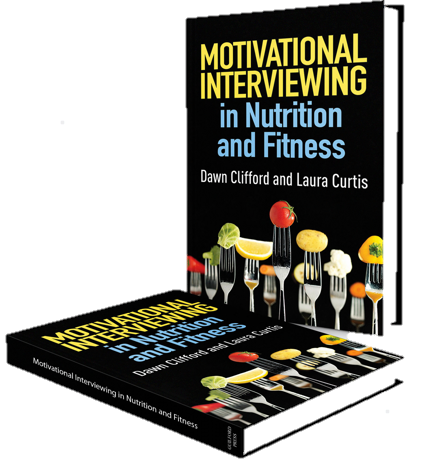 Companion slides to Motivational Interviewing in Nutrition and Fitness
ISBN: 9781462524181   © 2016 Dawn Clifford and Laura Curtis
Guilford Press  370 Seventh Ave Suite 1200  New York, NY, 10001-1020  guilford.com
Learning Objectives
By the end of this presentation, participants will be able to:
List the four key components of the spirit of MI
Describe the expert trap and explain how it can hinder the client-practitioner partnership
List four ways to express an attitude of acceptance towards the client
Describe the purpose of ‘interviewing’ within the context of a MI session
The Spirit of MI
The practitioner’s underlying mindset or attitude towards the client
Four components
Partnership
Acceptance
Compassion
Evocation
Partnership
The Spirit of MI
Compassion
Acceptance
Evocation
The Spirit of MI
Partnership 
The practitioner is the partner or companion.
The practitioner attempts to collaborate with the client’s expertise.
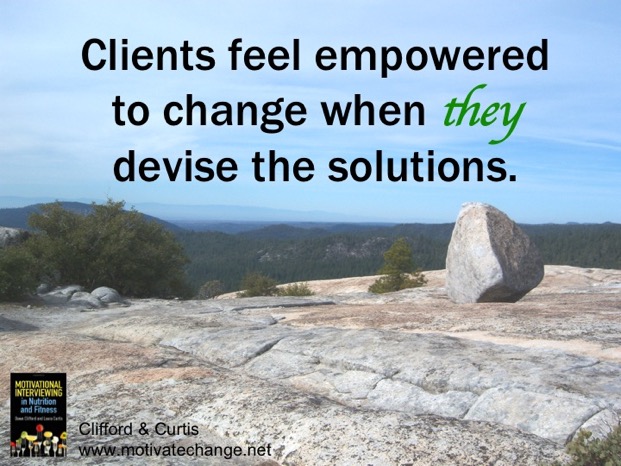 The Spirit of MI
Partnership 
The expert trap is when counselors communicate that they have the best answers to their clients’ problems.
Examples:
“The best way to get more fruit in your diet is to make smoothies.”
“You should try yoga.”
“What I do is I pack my lunch the night before.”
The Spirit of MI
Partnership 
Expert trap statements often include imperatives such as:
“You should…”
“You really need to...”
“What you need to do is...”
Motivational 
Interviewing

because 
‘should-ing’
 never works.



Clifford & Curtis
motivatechange.net
The Spirit of MI
You might know about nutrition, but your client knows what works.


Clifford & Curtis
motivatechange.net
Partnership 

.
4 Reasons to Avoid the Expert Trap

Reduces partnership
The practitioner might come across as “the perfect eater” 
The practitioner might not come up with a viable option.
The client knows best what will work.
The Spirit of MI
Partnership
The Spirit of MI
Partnership – Your turn!
The Spirit of MI
Acceptance – 4 ways to express acceptance towards your client:
Absolute worth – honoring the inherent value and potential of every human being
Accurate empathy – perceiving and reflecting back another person’s meaning
Affirmation – counselor acknowledges client’s strengths and efforts
Autonomy Support – accepts and confirms the client’s right to choose
The Spirit of MI
Compassion – promote client welfare; giving priority to client’s needs
A genuine concern for the suffering of others
Seeking and valuing the well-being of others
Not in it for self gain
Connecting with others in a meaningful way speeds up recovery from disease
The Spirit of MI
Compassion 
Compassion fatigue occurs when we:
Try to fix our clients
View clients’ barriers to change as excuses
Fail to put ourselves in our clients’ shoes
Forget that clients are often suffering from life trials that result in trauma, grief, sadness and stress
The Spirit of MI
Evocation – practitioner elicits client’s perspectives and personal motivations for change
The ‘interviewing’ in motivational interviewing
The purpose of the questioning is to draw out feelings about behavior change
Client motivation increases when they voice reasons they’d like to make a change
The Spirit of MI
Evocation 
Examples of evoking questions
“What possible long-term consequences of diabetes concern you the most?”
“What motivated you to make this appointment?”
“What concerns – if any – do you have about your eating habits?”
“What are the reasons you’d like to make a change?”
In Class Activity
Sprit of MI Worksheet
Next to each practitioner statement, write ‘MI’ if the statement is consistent with the Spirit of MI and write ‘Not MI’ if the statement is not consistent with the Spirit of MI.
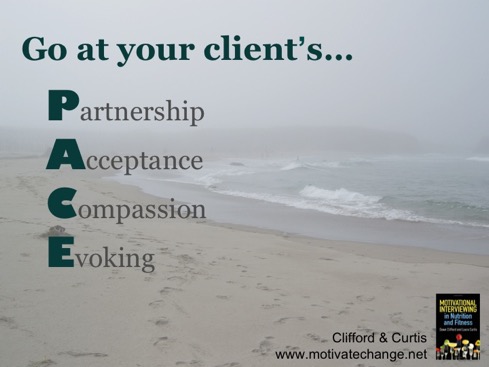 MI Spirit Worksheet
For each counselor response, indicate whether it is consistent with the spirit of MI. Write either ‘MI’ or ‘Not MI’ on the line. After each counselor response that is MI consistent, explain why in the space below.
Take Home Messages
The Spirit of MI refers to the mindset or attitude of the MI practitioner.
The four key components of the Spirit of MI are:
Partnership
Acceptance 
Compassion
Evocation
An MI practitioner expresses compassion, and empathy while putting the client in the driver’s seat.